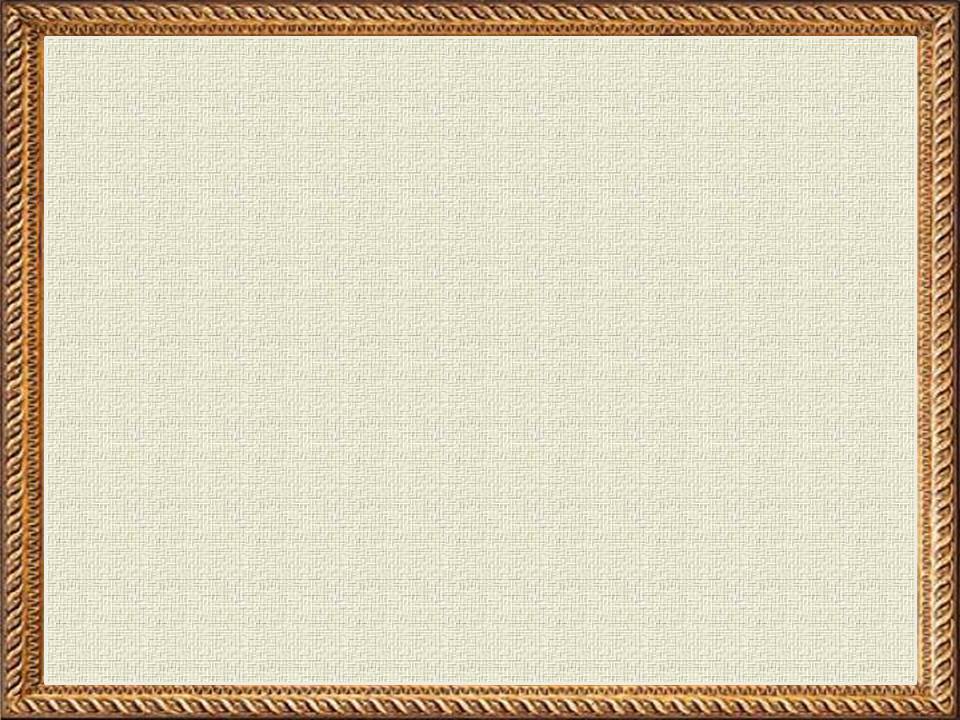 Сентябрь 
Пусто в домике стрижа-
Улетел, бедовый.
И как зонтик у ежа
Жёлтый лист кленовый.
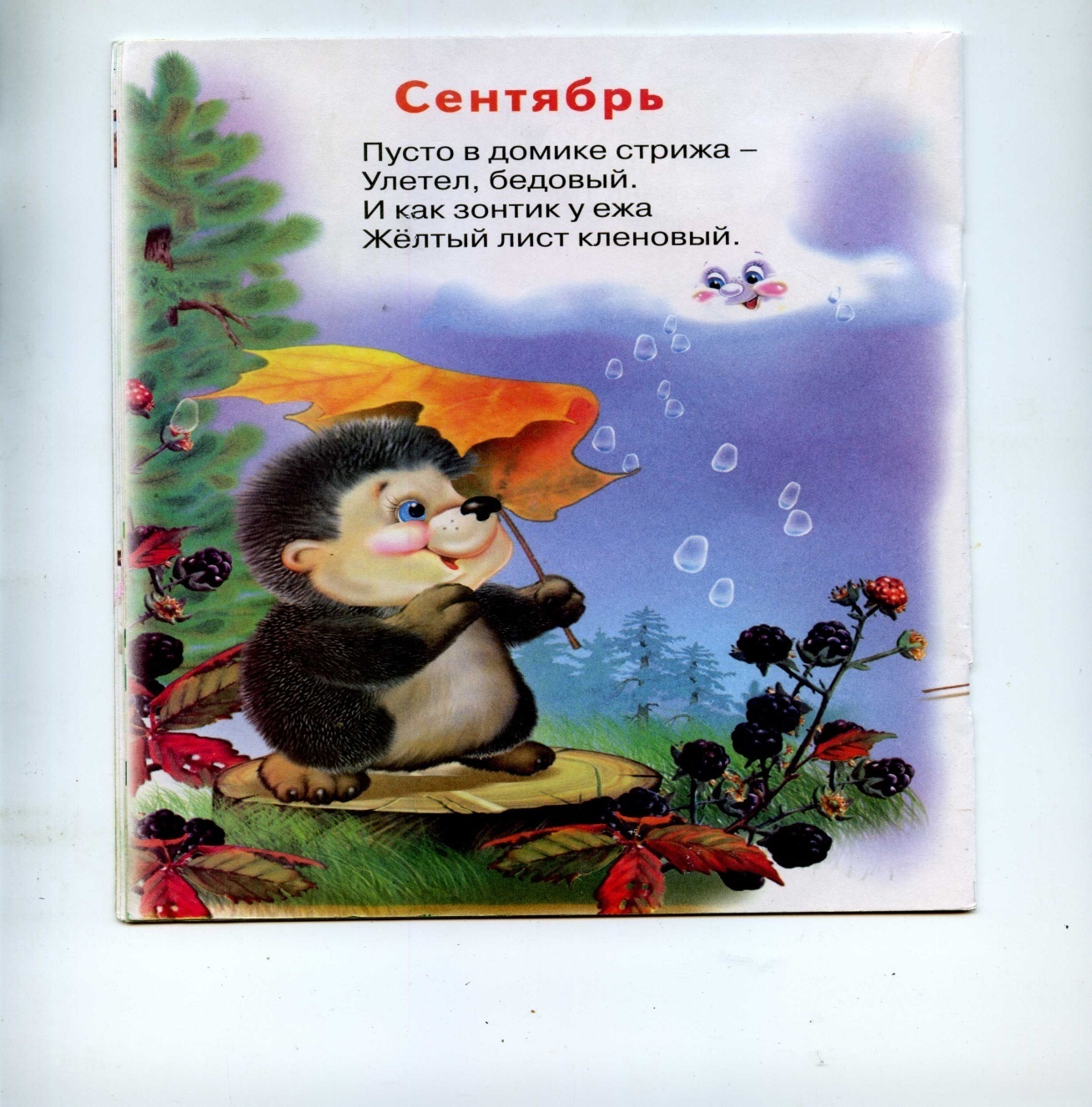 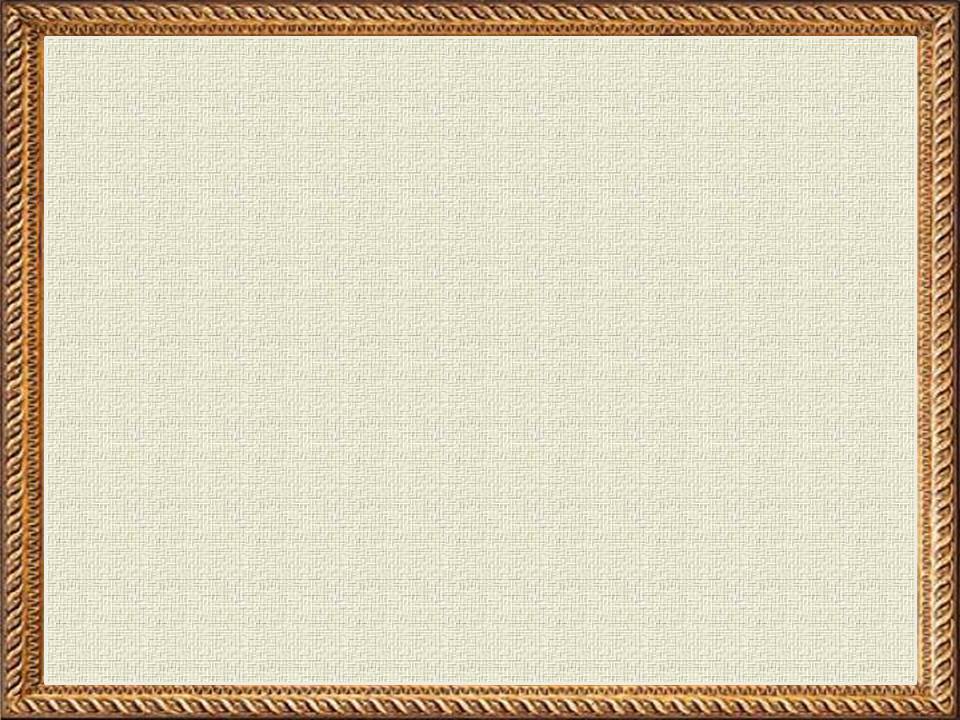 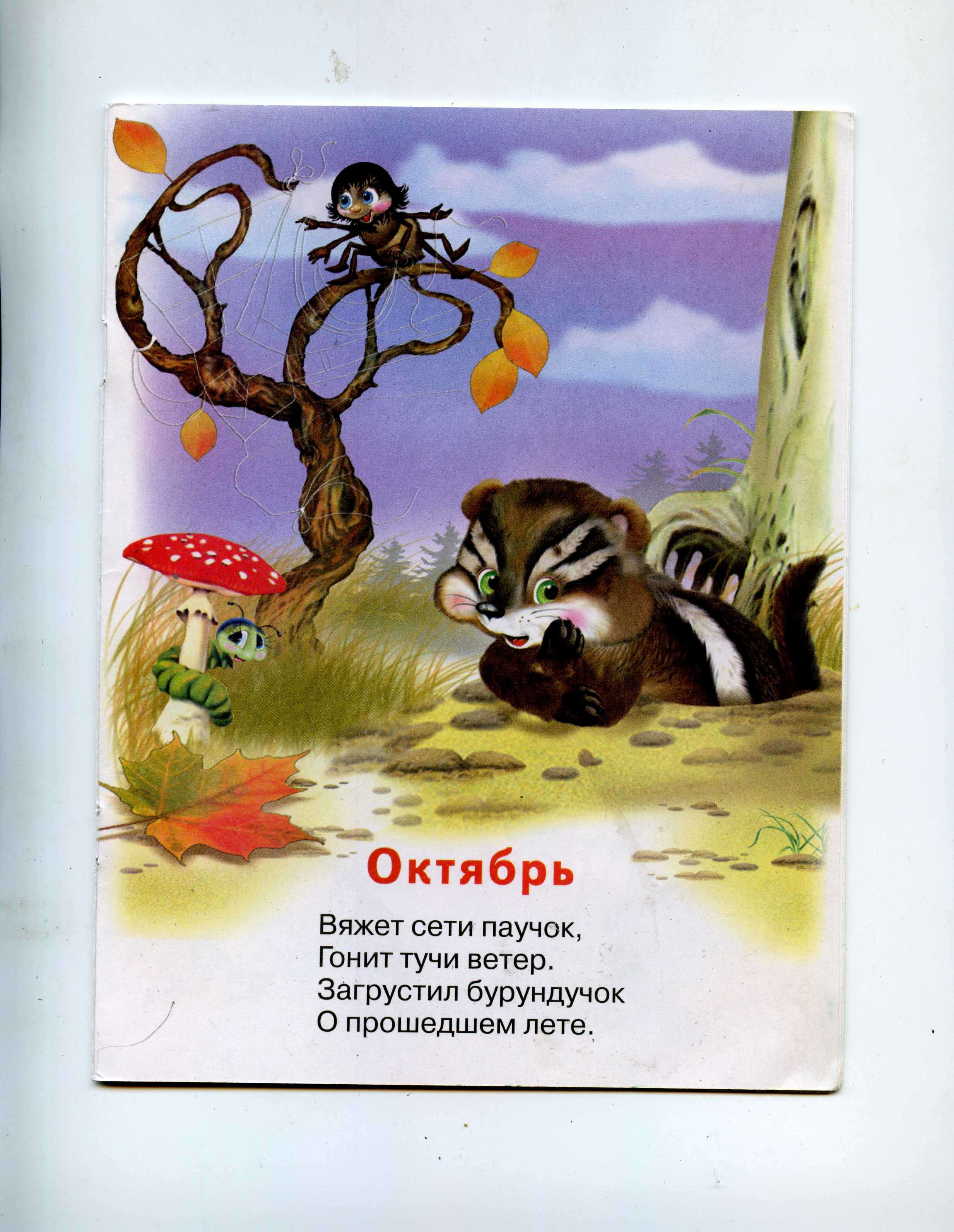 Октябрь 
Вяжет сети паучок,
Гонит тучи ветер.
Загрустил бурундучок
О  прошедшем лете.
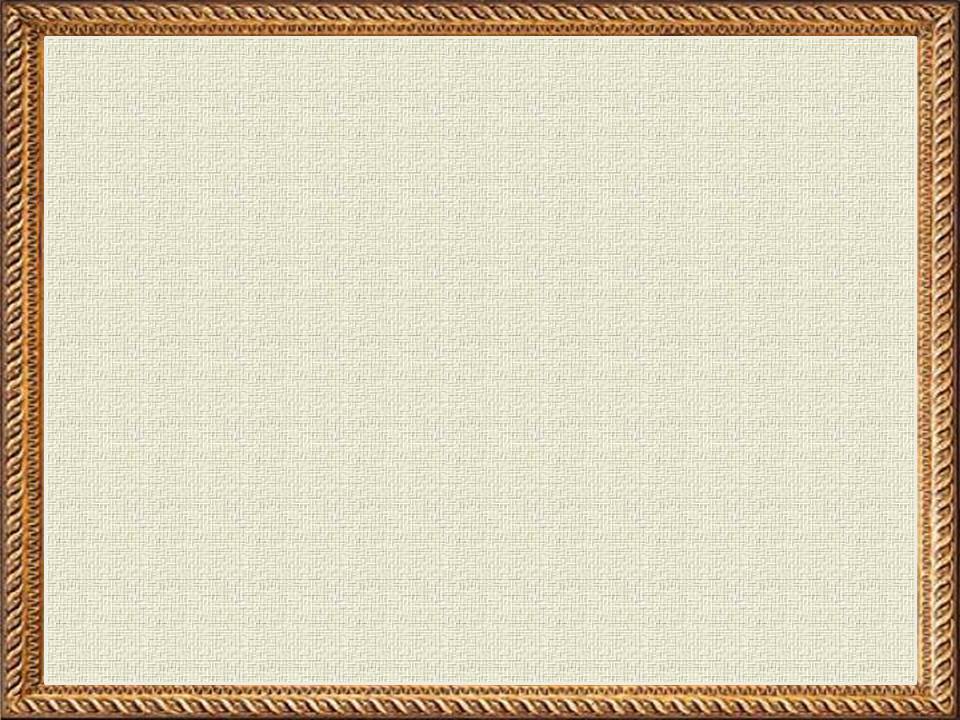 Ноябрь 
В инее ложбины,
В огоньках рябины.
Дятел клювом бьёт-
Зиму в гости ждёт.
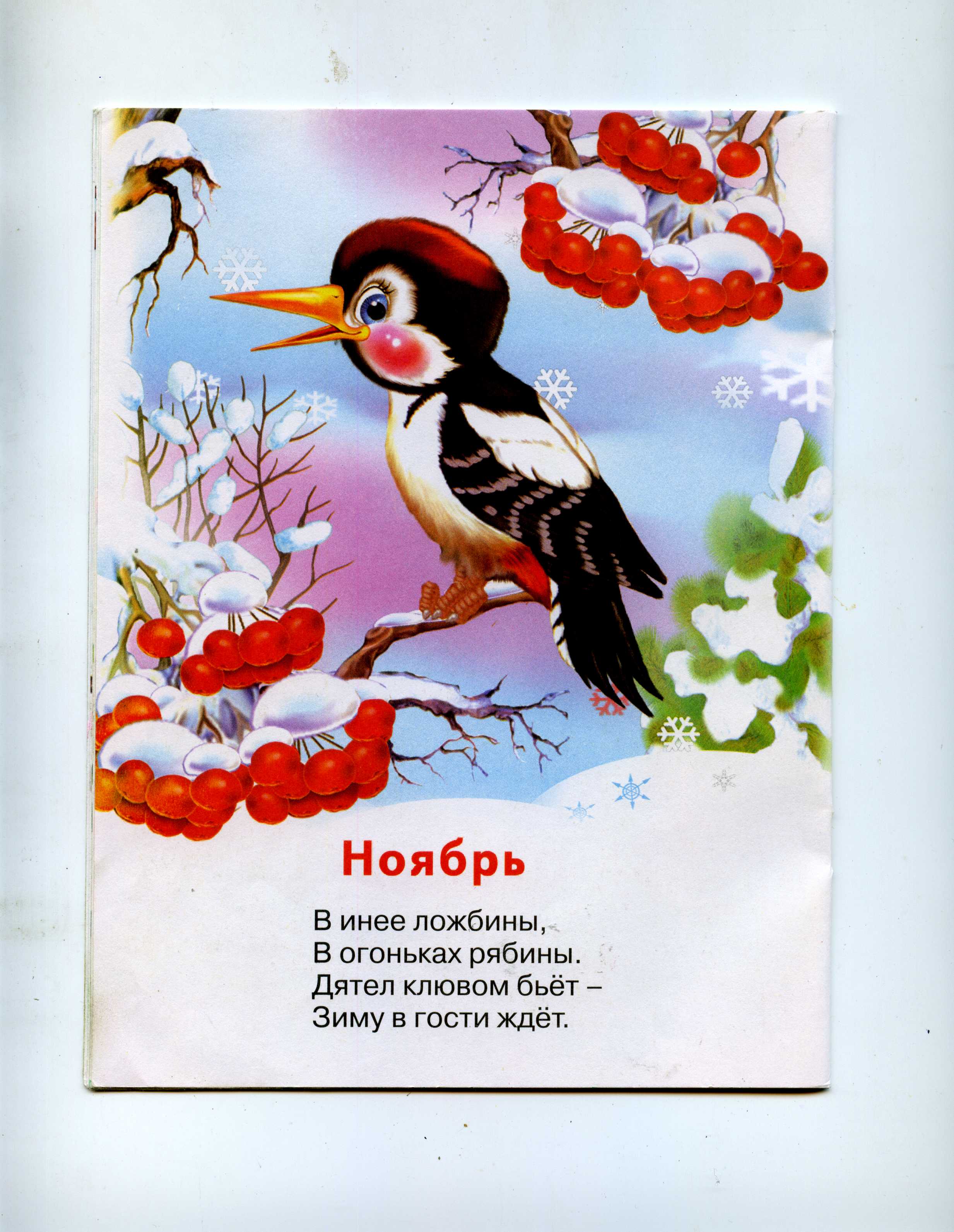 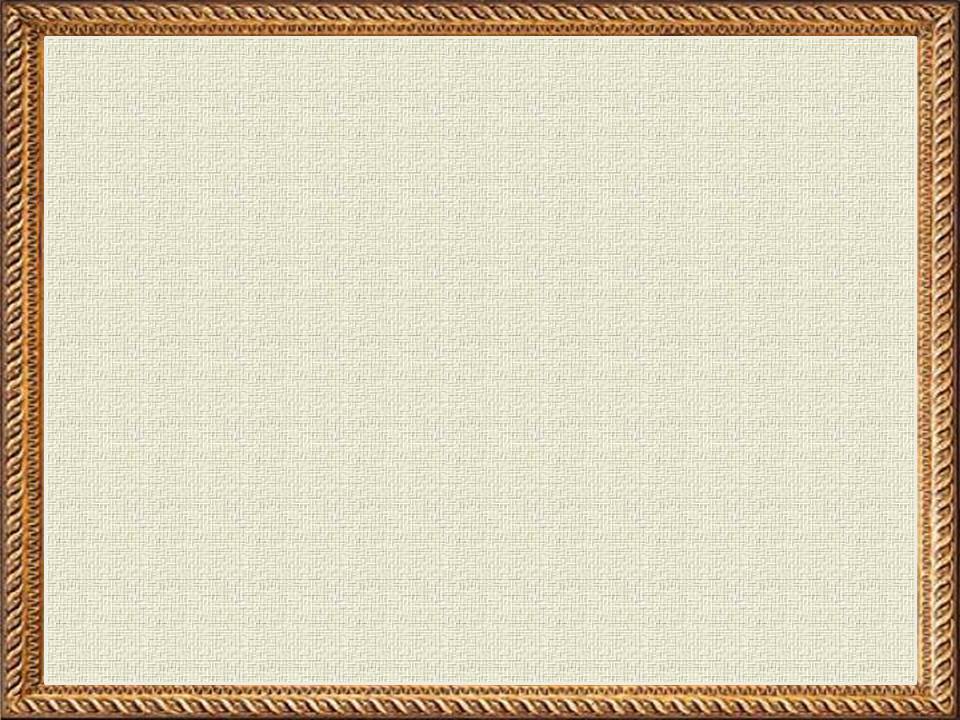 Декабрь 
Стынут ветви у берёз.
По ночам трещит мороз.
Ну а мишке- всё равно:
Он в берлоге спит зимой.
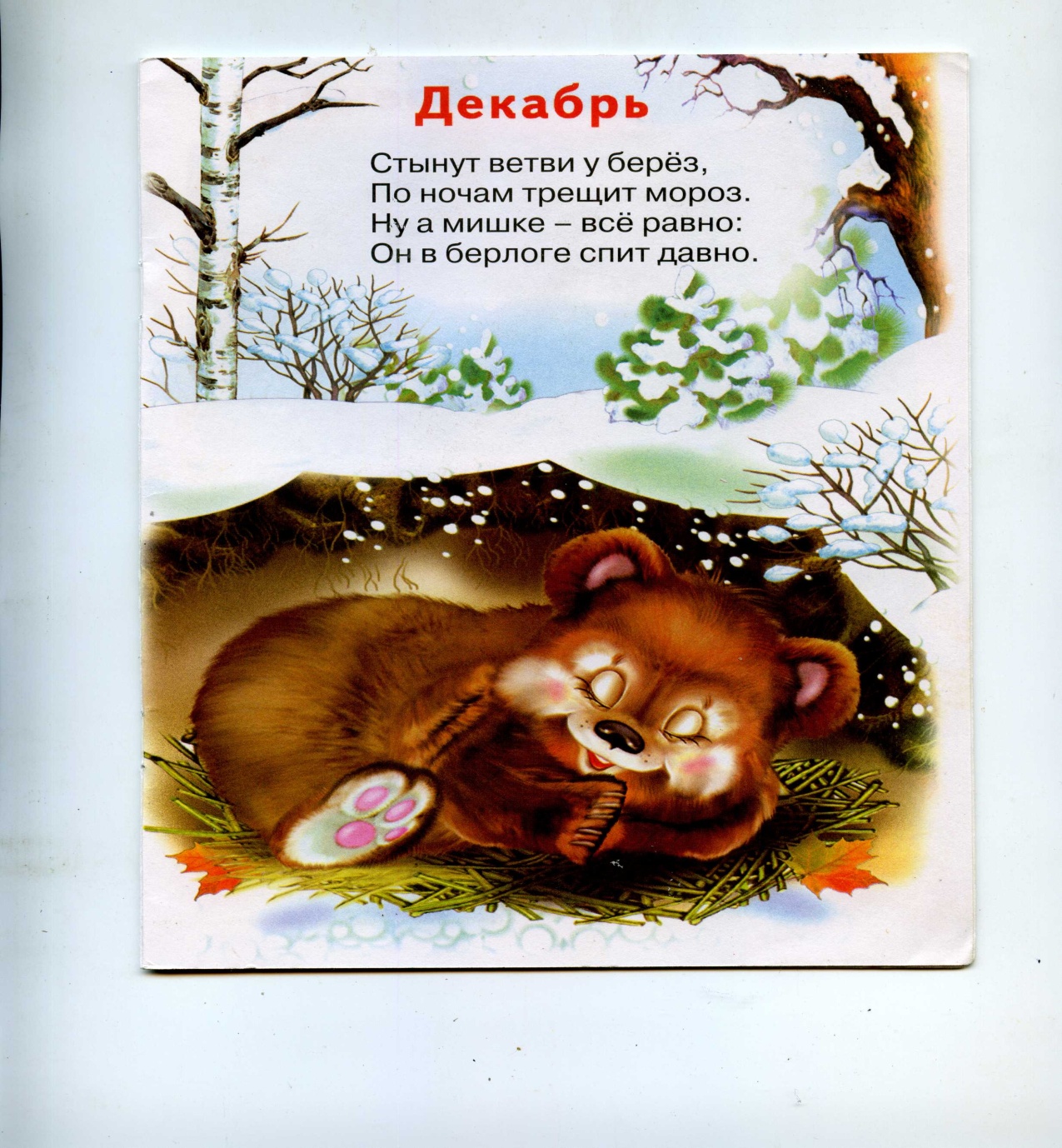